ROUTER SET UP GUIDE: Huawei B618 LTE-A Router
How to Setup and Install 

https://goo.gl/forms/oFmnPMRXhpfM7jE93
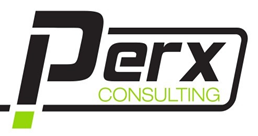 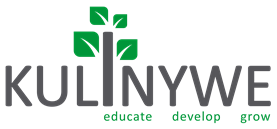 IN THE BOX
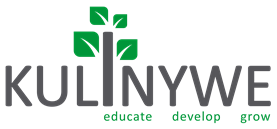 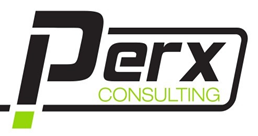 ROUTER DIAGRAM: Front Panel
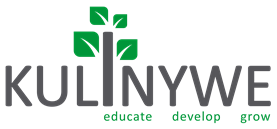 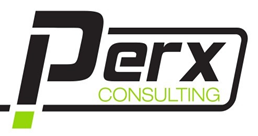 ROUTER DIAGRAM: Back Panel
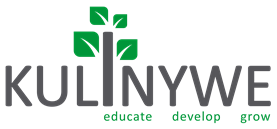 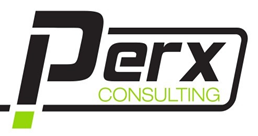 ROUTER DIAGRAM: Underside
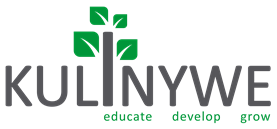 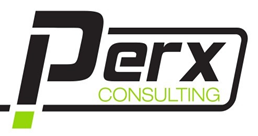 STATUS LIGHTS
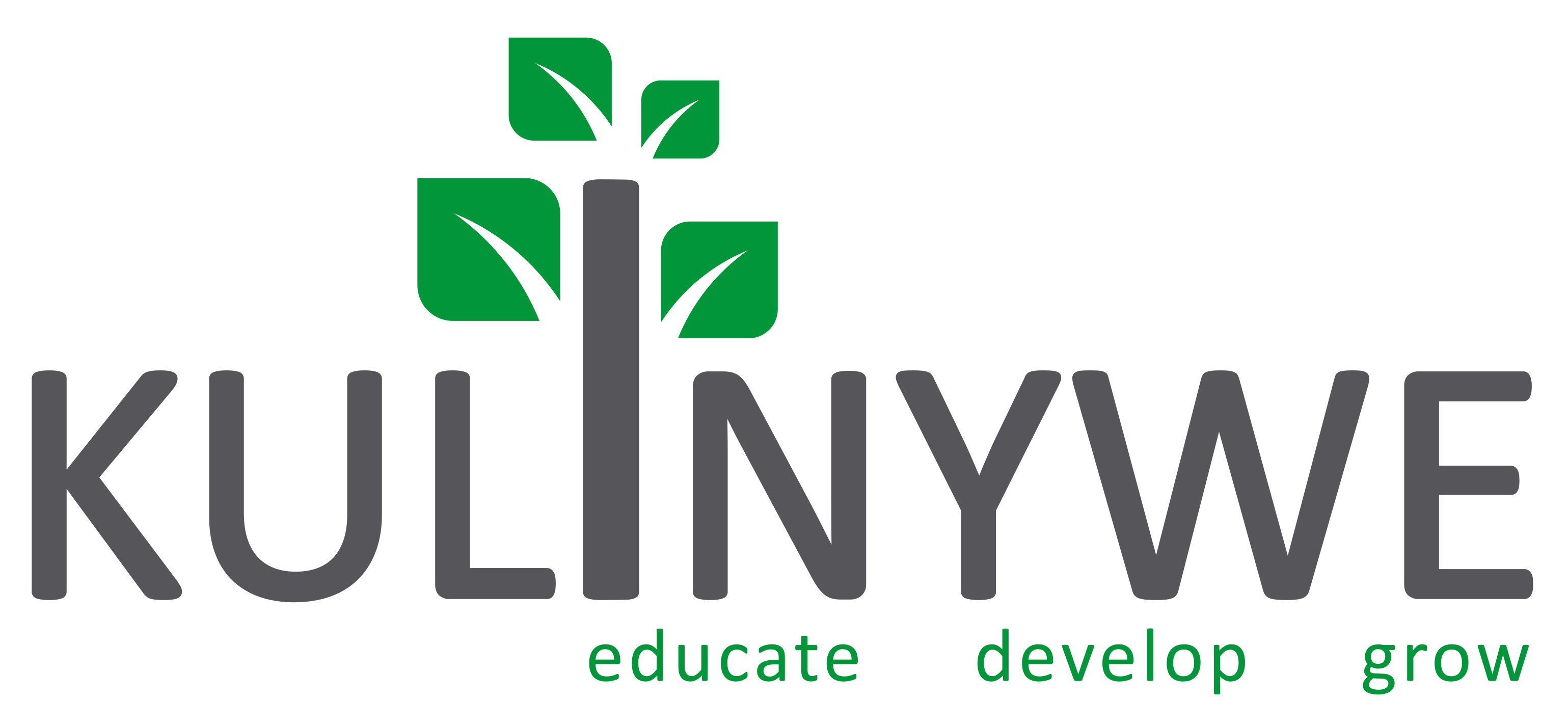 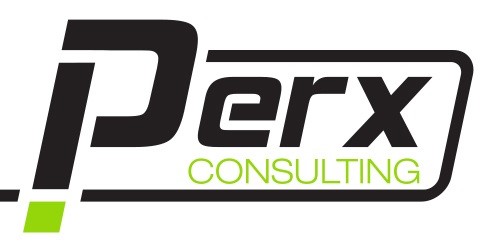 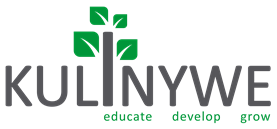 INSERTING THE SIM CARDINTO THE ROUTER
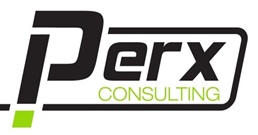 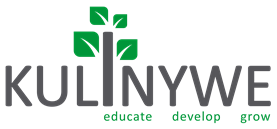 SETTING UP THE ROUTER
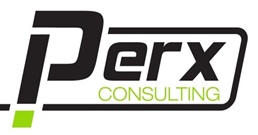 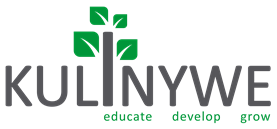 CONNECTING TO THEROUTER VIA WiFi
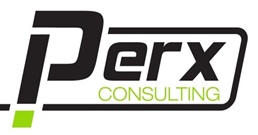 CONNECTING TO THE ROUTERVIA ETHERNET CABLE
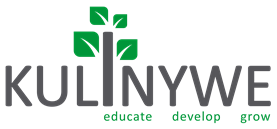 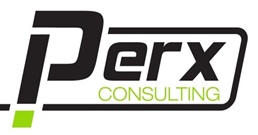 CONNECTING TO THE INTERNETFOR THE FIRST TIME
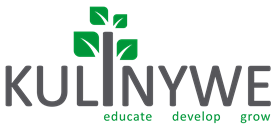 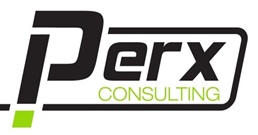 CHANGING YOUR ROUTER SETTINGS
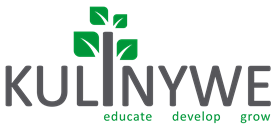 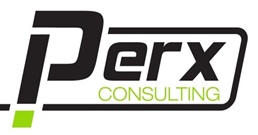 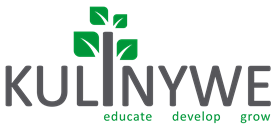 CHANGING YOUR ROUTER SETTINGS
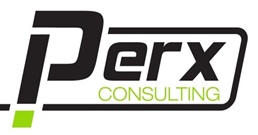